4 класс Русский язык
Двадцать седьмое ноября.
Классная работа.
определите тему минутки чистописания.
Рыбка, робкий, шапка, улыбка.
[п]
Речка около протекала деревни тихая.
Около деревни протекала 

тихая речка.
спросить мальчика
спросить у мальчика
Родительный и винительный падежи 1 и 2 склонение
Цель: уметь распознавать имена
 существительные в родительном 
и винительном падежах.
Сколько падежей в русском языке?
Назовите их.
Какими вопросами характеризуется каждый?
Именительный	  Кто? Что?
Родительный	  Кого? Чего?
Дательный		  Кому? Чему?
Винительный	  Кого? Что?
Творительный	  Кем? Чем?
Предложный	  О ком?О чём?
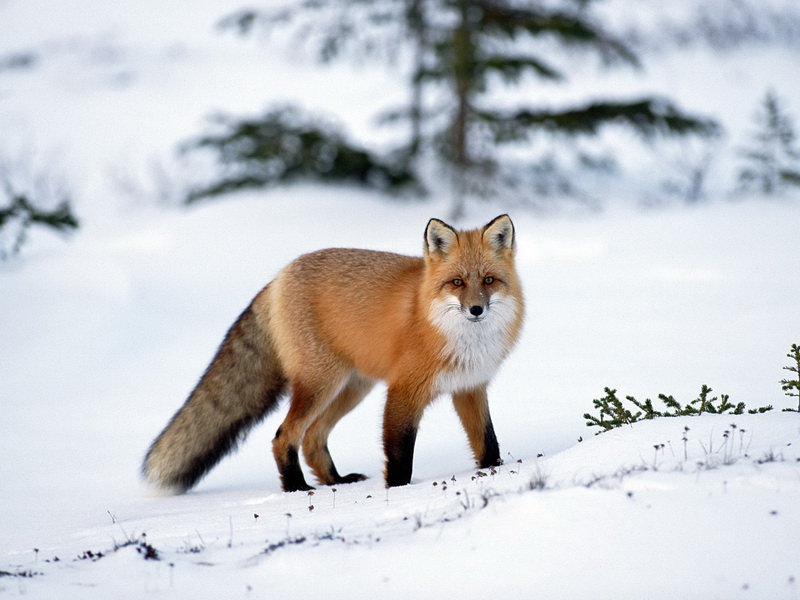 Р.п. (кого?)                                      лисы
                                                                       1скл.          
В.п. (кого?)                                       лису
Р.п.  (кого? ) 	      		         коня
                                                                 
В.п.  (кого?) 				коня
2 скл.
Одушевлен.
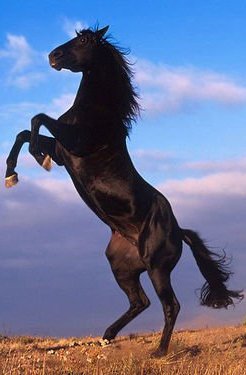 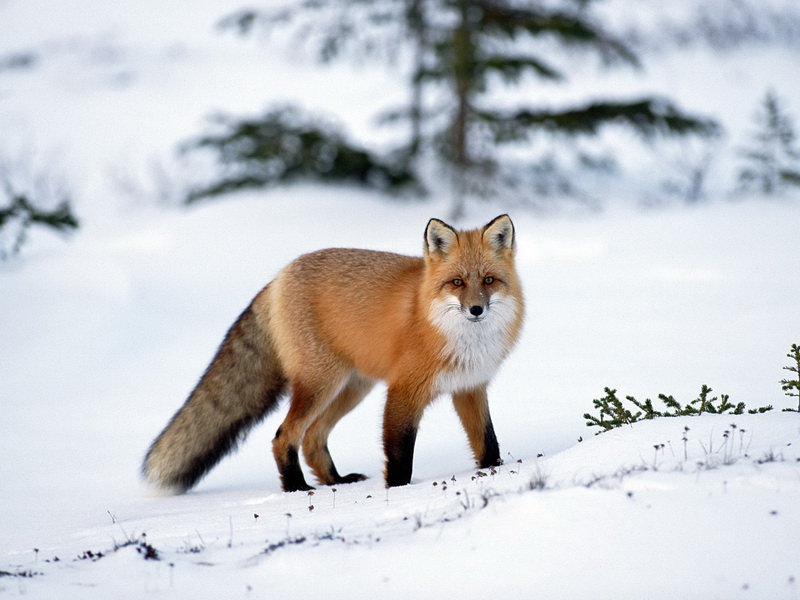 Р.п. (кого?)                                      лисы
                                                                       1скл.          
В.п. (кого?)                                       лису
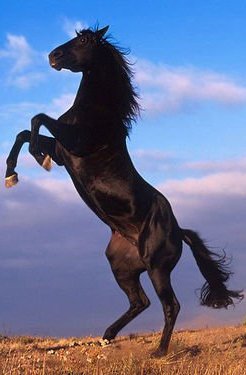 Р.п.  (кого? чья?) 	      		коня
                                                                 
В.п.  (кого?) 				 коня
2 скл.
Одушевлен.
Способы различия:

 У существительных 1скл. Р.п. и В.п. различаются по окончанию 
      Р.п. –ы(-и)                              В.п. –у(-ю)
      ученицы				 ученицу
	   волчицы				 волчицу
       лисы                                      лису
2. Отличие Р.п. от В.п.  У существительных 2скл. способом подстановки существительного 1 склонения.
В.п. 2скл.
Чижа захлопнула 
злодейка-западня.
Захлопнула (кого?) лису (В.п. 1скл.)   
(кого?) чижа (В.п. 2 скл.)
3. С помощью предлогов Р.п. и В.п.
Р.п.   Кого?        от, до, из, без, для,                	 Чего? 	    около, у, с
         

В.п.  Кого?         в, на, за, через, про
         Что?
Способы различия:
У существительных 1скл. Р.п. и В.п. различаются по окончанию 
 Отличие Р.п. от В.п.  У существительных 2скл. способом подстановки существительного 1 склонения.
3. С помощью предлогов Р.п. и В.п.
Определите склонение и падеж выделенных существительных.
1. На снегу были хорошо видны следы лисицы. Охотник издалека заметил лисицу. 2. У цапли размах крыльев достигает двух метров. На болотах и озёрах часто можно увидеть цаплю. 3. Заяц убежал от волка. Много сказок сложил народ про лисицу, волка и медведя.
Р.п. 1скл
В.п. 1скл.
Р.п. 1скл
В.п. 1скл.
Р.п. 2скл.
В.п. 2скл.
В.п. 1скл.
В.п. 2скл.
ЗАГАДКА
Что за камень на дороге?
Есть у камня хвост и ноги.
Не похож он на птенца,
А родился из яйца.  (Ч------.)
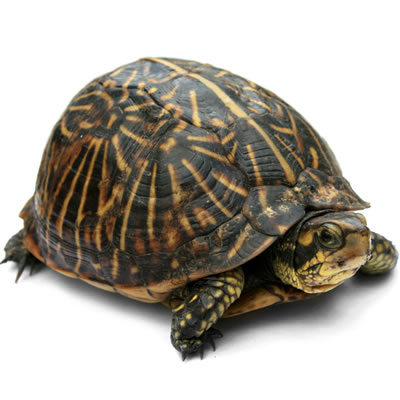 1. Отгадайте загадку.
2. Сколько предложений?
3. Какие знаки препинания?
4. Прочитайте. Запомните.
Упражнение207
У КАМНЯ – Р.п. 2скл. ( у лисы )
НА ПТЕНЦА – В.п. 2скл.( на лису )
ИЗ ЯЙЦА – Р.п. 2скл. ( из лисы )
Муравей спустился (кто?)- 
Захлестнула (кого) муравья- 
Голубка несла (кто?)- 
Несла (что?) ветку- В.п. 1скл.
Бросила (что?) ветку-  В.п. 1скл.
Бросила (во что?) в ручей- В.п. 2 скл.
Муравей сел (кто?)- И.п. 2скл.
Сел (на что?) на ветку- В.п. 1скл.
Расставил (что?) сеть- В.п. 3скл.
Поймать (кого?) голубку- В.п. 1скл.
Укусил (кого?) охотника- В.п. 2скл.
Укусил (за что?) за ногу- В.п. 1скл.
Уронил (что?) сеть-  В.п. 3скл.
Голубка вспорхнула (кто?)- И.п. 1 скл.
И.п. 2 скл
В.п. 2скл.
И.п.  1скл.
Словарь ( 10 слов), правило, Упражнение 206